Bonding and Isomerism
Review and Introduction to Organic Chemistry
1
Where are electrons?
Atomic structure
Atomic number
Atomic weight
Energy levels
Electron configurations
Energy Levels
Sublevels
Orbitals
Lewis structures (electron dot structures)
2
Ionic Compounds
Ionic bonds
Cation
Anion
Electropositive
Electronegative
3
Covalent Bonding
Sharing
Molecules
Bond energy



Bond length
H2 is 0.74 Å
4
Glorious Carbon and the Covalent Bond
Lewis structure
Four bonds
5
Carbon-carbon Single Bonds
6
Carbon-carbon Single Bonds
Equal sharing
BE = 368 kJ
BL = 1.54 Å





Radical—molecular fragment w/odd number of unshared electrons
7
Catenation
Ability of element to form chains due to bonding between like atoms
Draw structure of propane, C3H8
8
Electronegativity Values
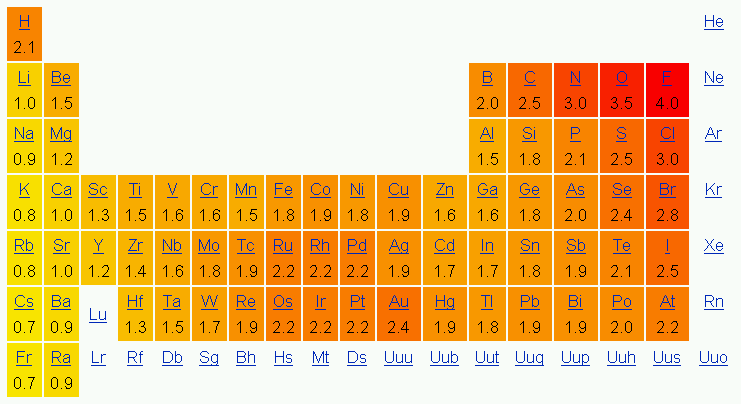 9
C-H Bond
EN difference is 0.4 (some sources say H’s EN is 2.2)
Considered nonpolar
10
Polar Covalent Bonds
Unequal sharing
Differences in EN >1.0 and <2.0
+ and - or
11
Indicating Polarization
12
Do you get it?
Draw the structure and indicate polarity for each molecule
Dichlorodifluoromethane, CCl2F2




Methanol, CH3OH
13
Multiple Covalent Bonds
CO2




HCN
14
Hydrocarbons
3 cpds have just 2 C’s
Ethane, C2H6
Ethene (ethylene), C2H4
Ethyne (acetylene), C2H2
15
Valence
Number of bonds that an element tends to have
Number of electrons needed to fill valence shell
H
C
N
O
F
Cl
16
Isomerism
Molecular formula v. structural formula
Isos + meros
Structural or constitutional isomers
Consider C2H6O
2 isomers
1 has bp = 78.5°C, and the other has bp = 23.6°C…why?
Ethanol v. methoxymethane
17
Structures of C2H6O
18
Writing Structural Formulas
Continuous chain
Branched chain
C5H12—3 isomers
19
Structures of C5H12
20
Abbreviating Structural Formulas
Condense atoms
Non-horizontal bonds and multiple bonds are usually shown
Ethanol


Methoxymethane
21
Using lines as abbreviations
Each line segment has a carbon at each end
H’s are omitted, but every C has 4 bonds
Multiple bonds represented by multiple parallel lines
22
Formal Charge
Which atom bears the charge?
# valence e- neutral atom  (unshared e- + ½ shared e-)
# valence e- neutral atom  (dots + bonds)
Consider hydronium ion, H3O+
Draw its Lewis structure
23
Hydronium’s Formal Charge
Each H
1  (0 + 1) = 0
The O
6  (2 + 3) = 1+
Thus, the O carries the formal charge of 1+
24
Resonance
Multiple structural formulas for the same molecule or ion
None of them is accurate
Hybrid
Use ↔ to indicate resonance between structures
25
Resonance of carbonate, CO32-
26
Resonance hybrid of carbonate, CO32-
27
Arrow Formalism
Curved arrows
Full head—indicates electrons are moved in resonance
Shows direction of transfer of electrons
Half-head—”fishhook” indicates movement of a single electron
Look at the decomposition rxn of ethane to form to methyl radicals
Straight arrows
Reactants to products; half-head—equilibrium 
Double-headed arrows—resonance
28
Arrow Formalism
29
Orbital Shapes
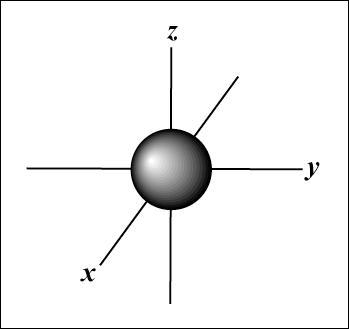 s




p
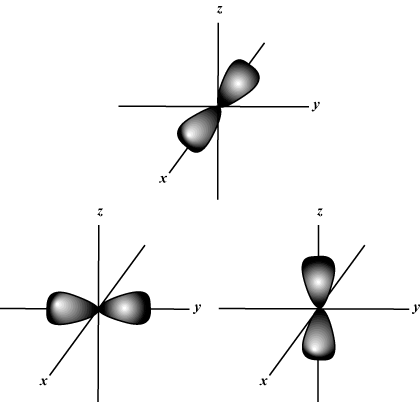 30
Molecular Orbitals
Atomic orbitals combine
Spaces occupied by electrons in a molecule
s orbitals can bond as in H2






Sigma bonding ( bonding)—overlapping
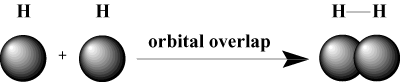 31
Carbon sp3 Hybrid Orbitals
Explains the fact that C forms 4 bonds even though its orbital diagram shows
32
Carbon sp3 Hybrid Orbitals
2s and 2p combine (hybridize) to form 4 identical hybrid orbitals
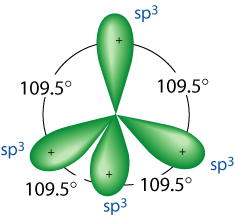 33
Tetrahedral Carbon—bonding in Methane
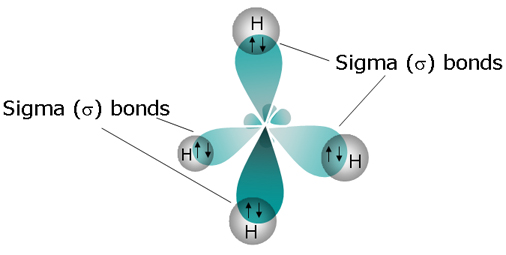 34
Tetrahedral Carbon—bonding in Methane
Solid lines—lie in the plane of the page
Dashed wedges—extend behind the plane of the page
Solid wedges—project out toward you
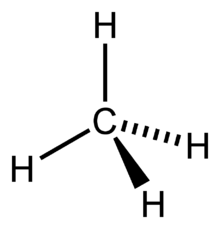 35
Tetrahedral Carbon—bonding in Methane
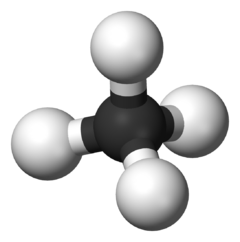 Ball & Stick Model
36
Tetrahedral Carbon—bonding in Methane
Space-filling model
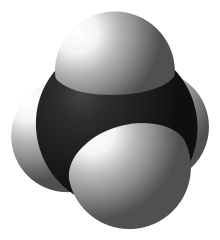 37
Tetrahedral Carbon—bonding in Methane
Electrostatic Potential Map
Blue indicates partial positive charge
Red represents partial negative charge
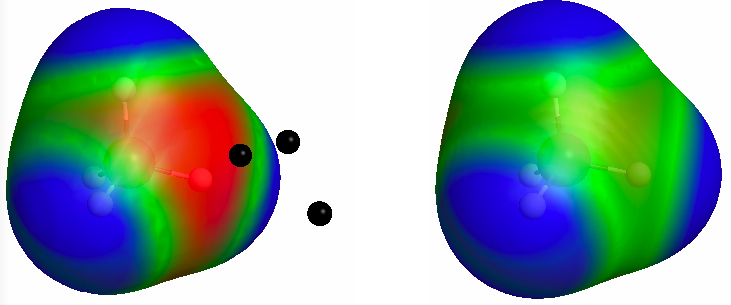 38
Classification According to Molecular Framework
Acyclic cpds
Straight
Branched
No rings
Carbocyclic cpds
At least 1 ring
Smallest carbocyclic cpd has 3 C’s
Heterocyclic cpds
At least 1 ring in which another atom other than C is a part
39
Classification According to Functional Group
Characteristic properties regardless of molecular framework to which they are attached
Tend to be sites where rxns take place
40
Functional Groups that are part of Molecular Framework
Alkanes
C single bonds
Alkenes
At least one C to C double bond
Alkynes
At least one C to C triple bond
Arenes
Contain benzene ring
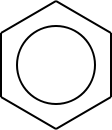 41
Functional Groups Containing Oxygen
Alcohol
ROH
Ether
ROR’

Aldehyde
R—C=O
          H
Ketone
R—CC=O
              C—R’
Carboxylic acid
R—C=O
          OH
Ester
R—C=O
          OC
42
Functional Groups Containing Oxygen, Nitrogen, Halogen, or Sulfur
Primary Amine
RNH2
Nitrile
R≡N
Amide
R—C=O
          NH2
Halide
R—X
Thiol (mercaptan)
R—SH 
Thioether (sulfide)
R—S—R’
43